Člověk a prostředíSmog
Vypracovala: Lucie Pilařová
Pojem
2 anglická slova – „smoke“ (kouř) a „fog“ (mlha)
původně pro znečištění ovzduší v Londýně
	- silné redukční účinky
Typy
Zimní, londýnský, či redukční
	- tuhé částice, oxid siřičitý, mlha
	- zdroj (Londýn)- nedokonalé spalování uhlí a  			       dřeva v domácích topeništích
		- průmyslový kouř
 	- 1952 – londýnská smogová katastrofa
		 - velký počet dýchacích onemocnění
		 - vzrostl počet úmrtí (starší věk)
Typy
Letní, losangelský, či fotochemický
 	- zdroj - spalování kapalných a plynných paliv při
		   25-30°C za slunečního svitu resp. UV
		   záření, a bezvětří
		 - automobilová doprava
	- fotochemickou reakcí vzniká přízemní ozon a další	  jedovaté látky
	- dráždí oči, sliznice dýchacího ústrojí, negativní 
             vliv na nemocné s kardiovaskulárními a plicními	     	  chorobami
Organismus
Při styku organismu se škodlivou látkou záleží na:
Druhu a toxicitě látky
Expozici (době kontaktu se škodlivinou)
Imunitě organismu
Ohrožené skupiny
Více ohrožené skupiny obyvatelstva:
malé děti (zvláště do 3 let)
starší lidé (po 65. roku)
těhotné ženy,
nemocní s chorobami dýchacího ústrojí, kardiovaskulárního systému, nemocní s chorobami snižujícími stav imunity (cukrovka, nádory, nemocní v rekonvalescenci po infekčním onemocnění,…)
i nedostatek spánku a náhlé nadměrné zhubnutí snižují imunitu
Nejvíce postižené oblasti
Teplice
Most
Chomutov
Ústí nad Labem
Praha
Brno
ostravsko-karvinská oblast
ústecko-chomutovská oblast
hradecko-pardubická oblast
sokolovsko-karlovarská oblast
Plzeň
Mělnicko
Kladensko
Dýchací cesty
Škodliviny sliznici dýchacích cest poruší (poleptají)  
         poruší se obranné slizniční mechanismy     viry,
     bakterie a plísně mají usnadněnou cestu do našeho
     těla
Dochází k zánětům horních dýchacích cest (rýma, zánět nosohltanu, hrtanu), dolních dýchacích cest (zánět průdušnice, průdušek, nebo i plic).
Často se přidává pocit nedostatku vzduchu, bolesti hlavy, zvracení, zánět očních spojivek.
Následky škodlivin
U dětí:
V bývalém Severočeském kraji je roční výskyt akutních dýchacích onemocnění o 50% a v Severomoravském o 23% vyšší než je průměr v celé České republice.
 Zpomalení zrání kostry (o 5 až 8 měsíců)
 Snížení hladin protilátek, tzv. imunoglobulinů     snížení obranyschopnosti
Následky škodlivin
Nárůst alergiků
 Nebezpečí mutagenních účinků, teratogenních účinků (prokázána nižší porodní hmotnost u dětí, vyšší výskyt    nezralých dětí v postižených oblastech)
U dospělých:
Karcinogenní účinky (zvlášť rakovina průdušek) – výsledek ale zkreslen kouřením
Ochrana při 2. stupni znečištění
Znát aktuální informace
Omezit expozici škodlivinám v ovzduší
Omezit pobyt venku na minimum v době od 6 do 10 a od 16 do 20 hodin
Pozor na běhání, jízdu na kole apod., ale i na nošení těžkých břemen
Používání speciálních respirátorů, zvláště u dětí
Mapa ČR 3.12.2010
Mapa ČR 19.11.2011
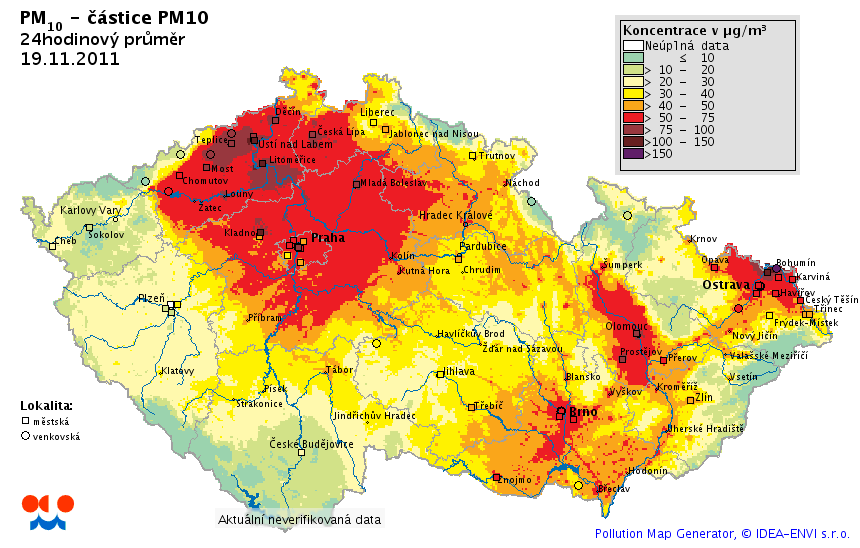 literatura
KAŠÁK, V. Jak přežít smog? Praha: MAXDORF, 1994. ISBN 80-85800-07-1
HESSMANN-KOSARISOVÁ, A. Žít podle počasí. Praha: Knižní klub k.s., 1997. ISBN 80-7176-455-8
Český hydrometeorologický ústav – www.chmu.cz
Děkuji za pozornost!